資料7-1
脱炭素経営の支援
～TCFDに沿った気候リスク・チャンスの
シナリオプランニング支援～
公募概要
TCFDは、気候変動の財務影響の開示を求めている
TCFDは、気候変動の財務影響への把握を求めている
気候関連機会
気候関連リスク
経営戦略
リスク管理への反映
財務上の影響の把握
財務報告書等での開示
TCFDは、全ての企業に対し、①2℃目標等の気候シナリオを用いて、②自社の気候関連リスク・機会を評価し、③経営戦略・リスク管理へ反映、④その財務上の影響を把握、開示することを求めている
2
TCFDに沿ったシナリオプランニング支援気候変動の経営インパクト・財務影響を把握できます。
現状の課題
支援を受けた後の変化・得られるメリット
気候変動の財務影響が概ねわかる
シナリオ分析手法のさわりが概ね理解できる（細かいチューニングは必要）
気候変動経営を進める、ネクストステップがわかる
（気候変動が問題だというけど・・・・）
気候変動の自社の影響が分からない
TCFDに対応するべきと聞くが、シナリオ分析が難しい
経営層が気候変動について理解してくれない
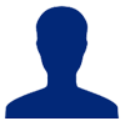 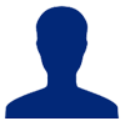 採択
応募
企業
7月
7月下旬
8月
11月
6月27日～7月17日
支援
合同勉強会
支援面談（全5回）
社内勉強会
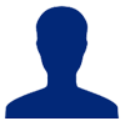 TCFDの概要解説
シナリオ分析の概要解説
支援面談の実施について説明
現状の事業戦略に関するヒアリング
リスク・機会の重要度決定に向けたディスカッション
シナリオに関する情報提供
シナリオ分析結果についてディスカッション
検討体制についてディスカッション
リスク・機会についての報告、　ディスカッション
シナリオ分析についての報告、ディスカッション
専門家
3
シナリオプランニング支援アウトプットイメージ（1/2）
自社のリスク・チャンスの把握と、シナリオ選定結果イメージ
支援のステップ
1
気候変動の影響が
大きい事業領域の特定
リスク・チャンス獲得
再エネ導入80％
オプション③
他企業巻き込み
失敗ケース
オプション②
リスク・チャンス
獲得ケース
2
リスク・チャンスを
網羅的に把握
リスク・チャンスをシナリオへ
3
重要度決定
現状の経営方針
再エネ導入20％
現状の
経営計画
オプション①
2℃シナリオ
未対応ケース
4
気候変動シナリオの
範囲・選定
5
各種パラメータの設定
（会社が想定する）
現状の
外部シナリオ
IEA ETP 2DSシナリオ
（2℃シナリオ）
会社
6
シナリオプランニング
（シュミレーション）の実施
社会
7
事業への影響を評価
気候変動の影響をシナリオへ
4
シナリオプランニング支援のアウトプットイメージ（2/2）
シナリオプランニング結果イメージ
支援のステップ
オプション②
（リスク・チャンス獲得ケース）
1
気候変動の影響が
大きい事業領域の特定
単年収益
（円）
2
リスク・チャンスを
網羅的に把握
3
重要度決定
現状の事業計画
4
気候変動シナリオの
範囲・選定
XX億円の
財務影響
5
各種パラメータの設定
6
シナリオプランニング
（シュミレーション）の実施
2020
2025
2030
2035
2040
年度
7
事業への影響を評価
オプション①
（2℃シナリオ未対応ケース）
オプション③
（他企業巻き込み失敗ケース）
5
シナリオプランニング支援の応募概要
【応募対象】
TCFDに沿った気候変動のリスク・チャンスのシナリオ分析を実施した経験がないが、シナリオ分析の実施を検討している企業
環境省HPへの掲載や、本事業の成果を踏まえたTCFDのフレームワークに沿ったシナリオプランニングの横展開の際に、情報提供などの協力が可能である企業

【募集企業数】　6社程度

【募集期間】　平成30年6月27日（水）～平成30年7月17日（火）

【応募先、連絡先】
TCFDに沿った気候リスク・チャンスのシナリオプランニング支援事務局（デロイト トーマツ コンサルティング合同会社内）
メール：scplan@tohmatsu.co.jp
6
シナリオプランニング支援の支援内容（1/2）
（選定後の流れ）
実務的な支援面談・打ち合わせを実施（5回）
応募企業の環境・CSR担当、他部門、経営層を含む社内共同勉強会を開催

合同勉強会の実施（1回）
TCFDの概要解説
シナリオプランニングの概要解説
支援面談のスケジュール、実施項目の説明
第1回面談に向けた事前準備事項の提示

シナリオプランニングの支援面談実施（5回）
　　＜1回目＞
TCFD、シナリオ分析に関する質疑応答
現状の事業戦略に関するヒアリング
リスク・機会に関する情報提供
7
シナリオプランニング支援の支援内容（2/2）
＜2回目＞
リスク・機会の重要度決定に向けたディスカッション
シナリオに関する情報提供
＜3回目＞
シナリオ決定に向けたディスカッション
シナリオとリスク・機会との対応関係についてのディスカッション
　　＜4回目＞
シナリオ分析結果についてのディスカッション（１）
検討体制構築についての情報提供
＜5回目＞
シナリオ分析結果についてのディスカッション（２）
検討体制についてのディスカッション

社内合同勉強会実施（1回）
リスク・機会についての報告、ディスカッション
シナリオ分析結果についての報告、ディスカッション
今後の検討体制に関する報告、ディスカッション
8